Пусть летят ангелы…
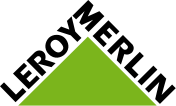 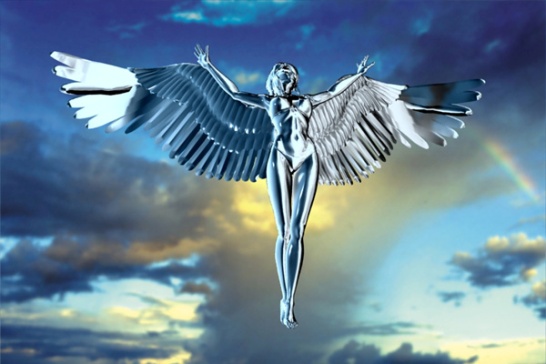 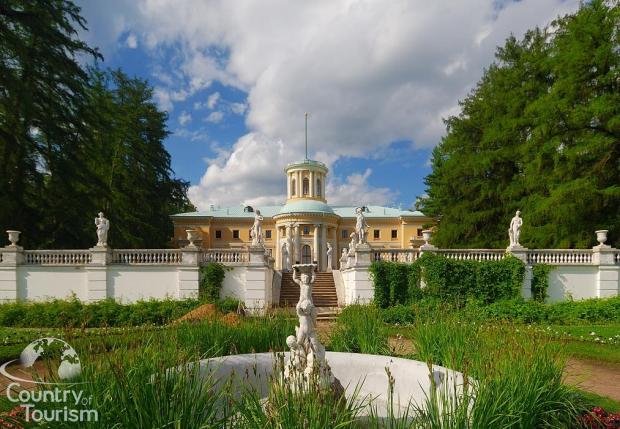 I like to move it, move it…
So… let’s move it! http://www.youtube.com/watch?v=zATA84ElrZA
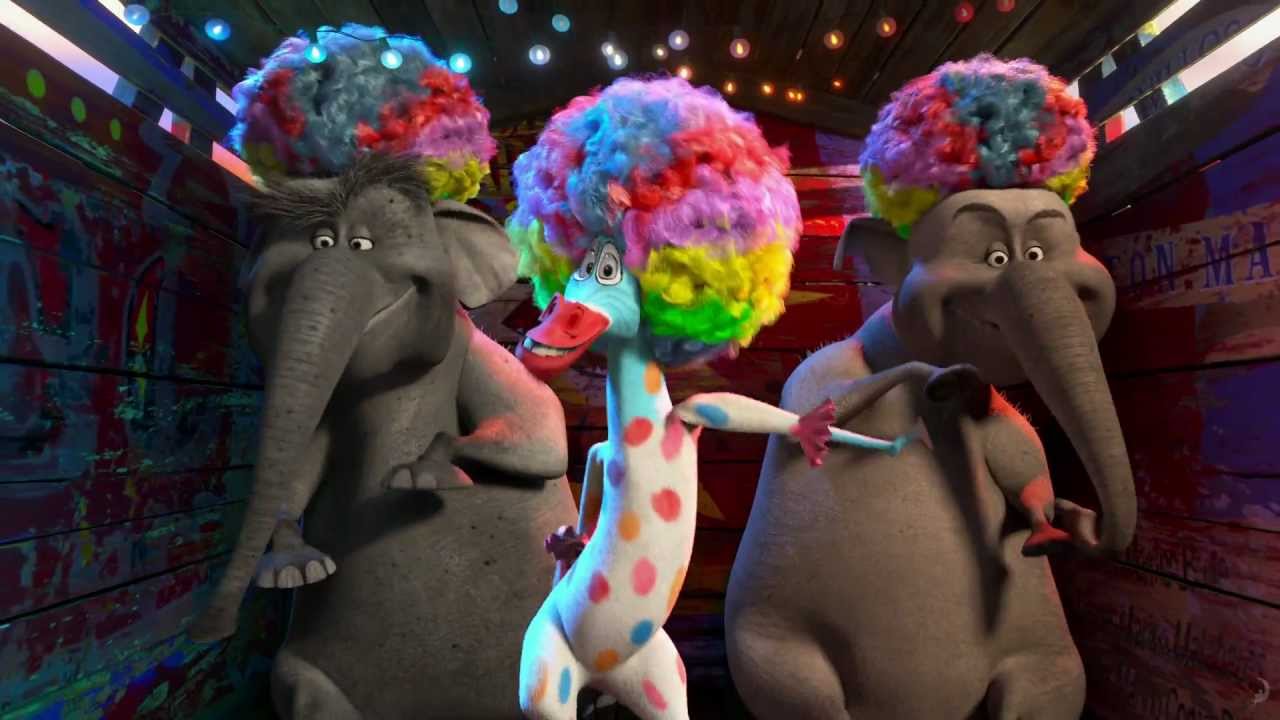 Elephants can fly!
Пусть летят слоны… https://youtu.be/Ni1BzrqgqSI
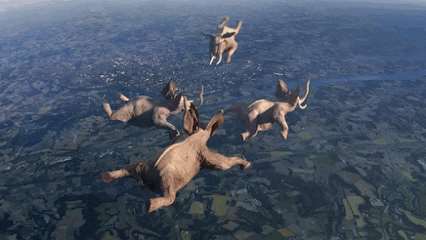